EPKCE KS4 Session 1
Knife Crime, Glamour and Exploitation
Two Truths and a Lie
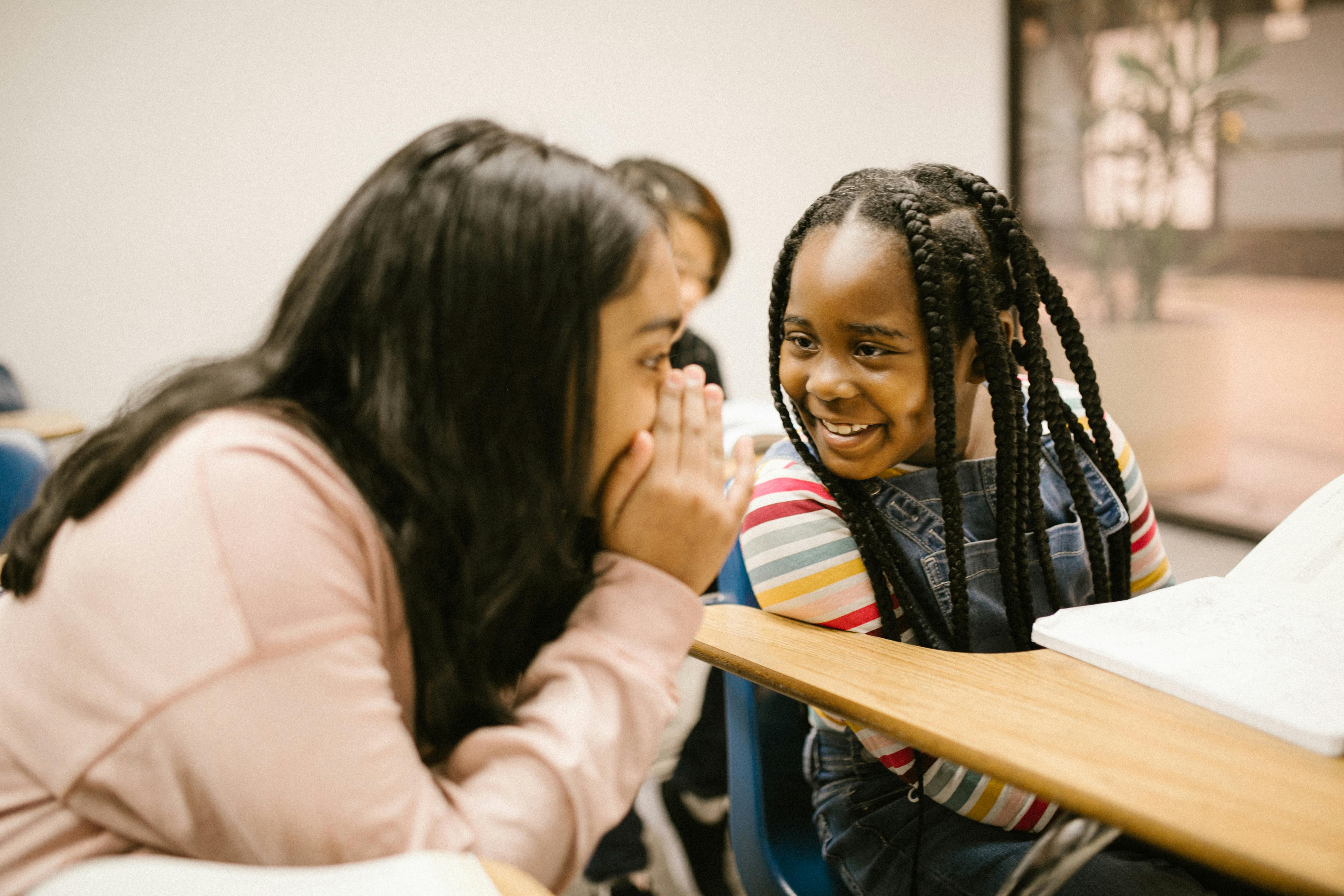 Knives and Glamour
Together we’ll be exploring 
Songs and Lyrics
Streetwear and Fashion
Film and TV
Knives and Glamour
“No Behaviour” - D-Block Europe
“Step with a blade, get ready for war / I don’t know what I’m doing, but I know it’s on”
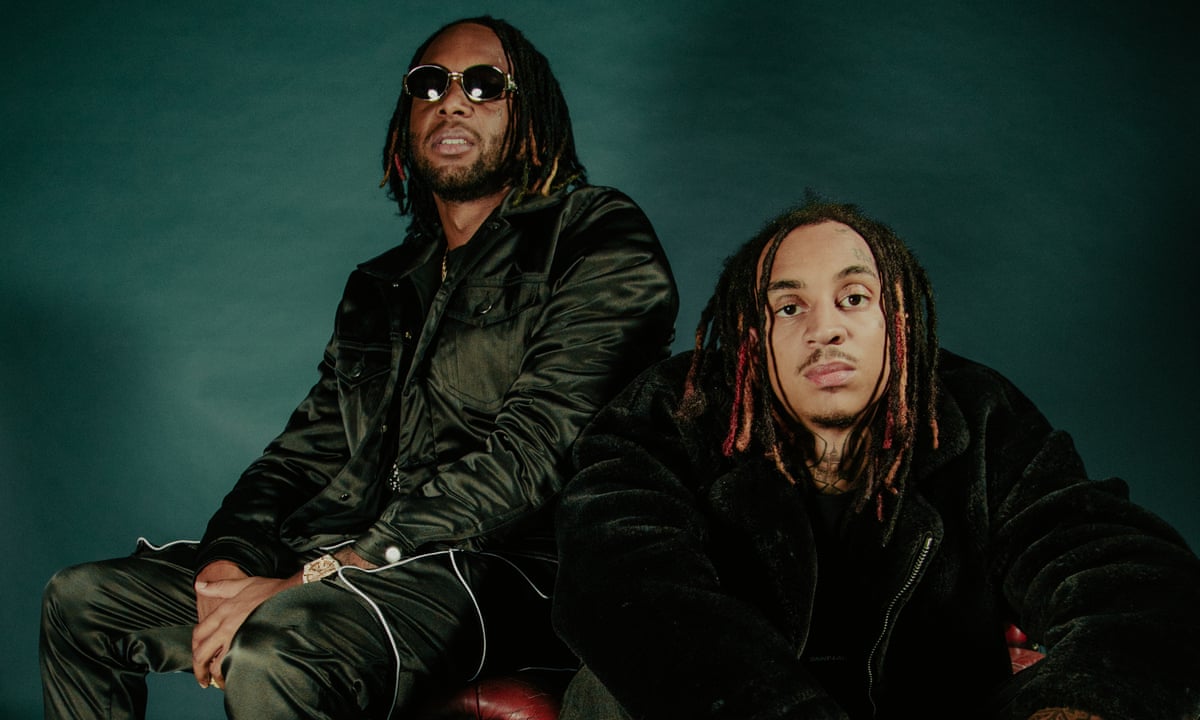 Knives and Glamour
“Mad About Bars” - Nines ft. Fredo
“I got my knife on me, don’t make me come out the flat / Young G’s tryna make it with the shank in the back”
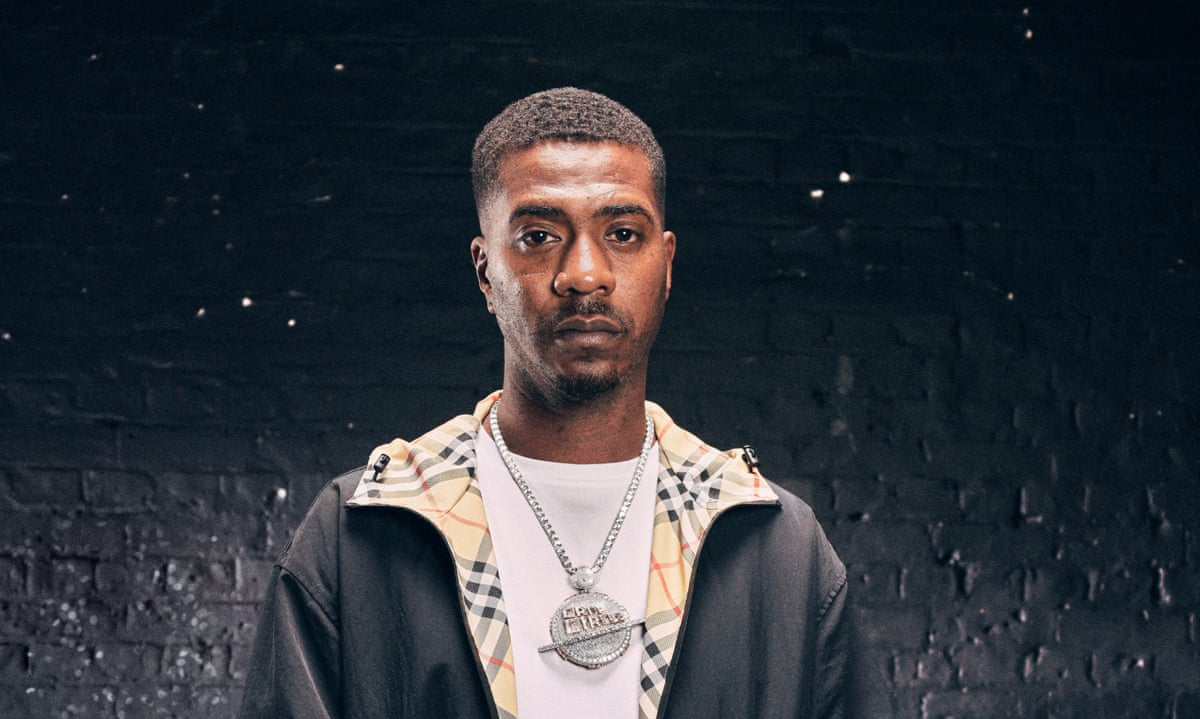 Knives and Glamour
“Knife Talk” - Drake & 21 Savage ft. Project Pat
“Real killers don’t speak, they let the weapons talk / If it’s up we gon slide, we don’t get no talk”
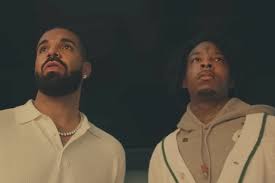 Knives and Glamour
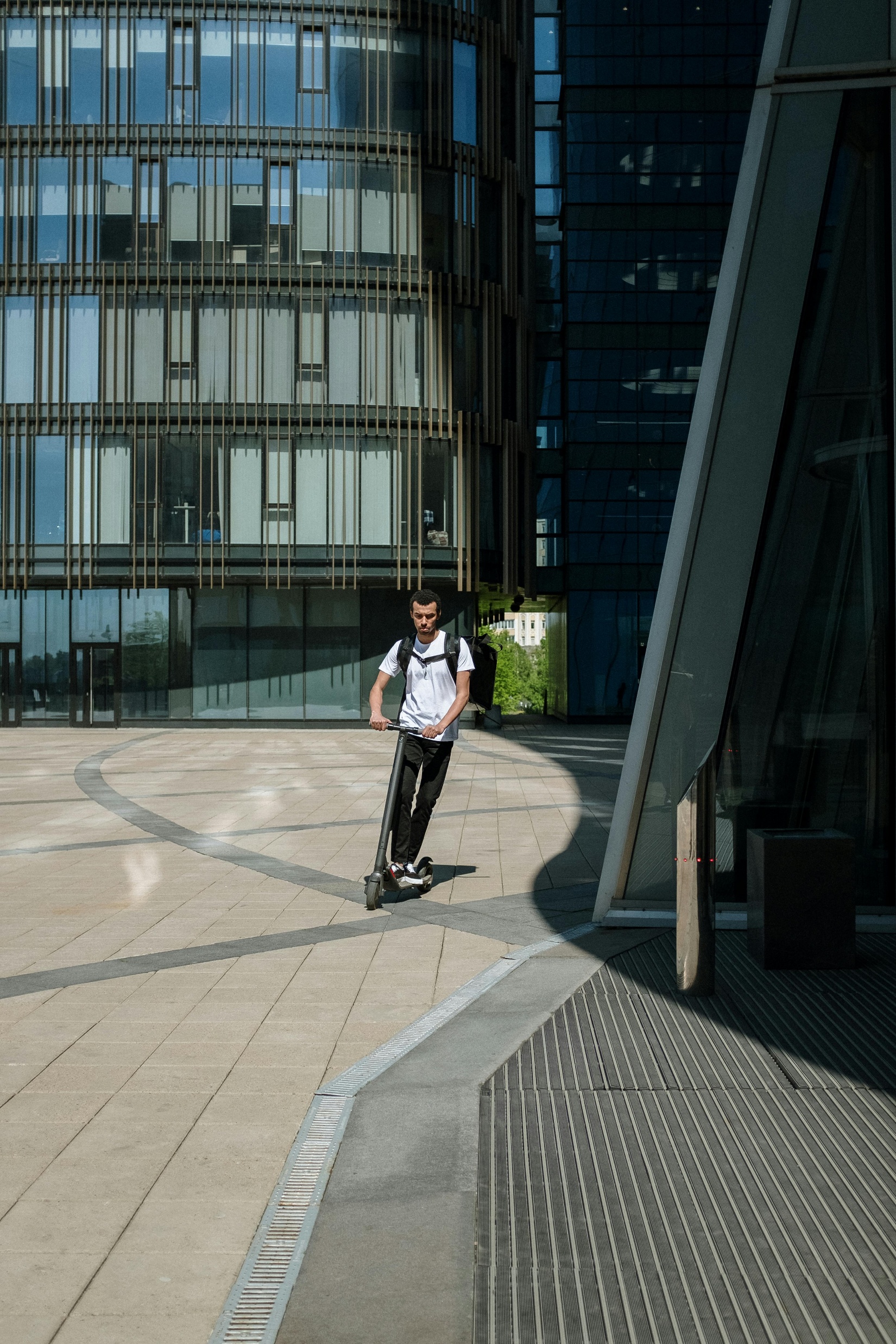 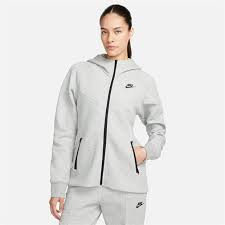 Streetwear & Fashion


Branded Tracksuits
Puffer Jackets
Balaclavas, Ski Masks
Designer Belts
Electric Scooters
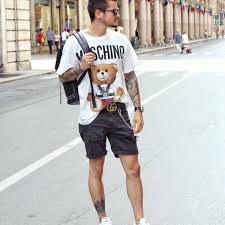 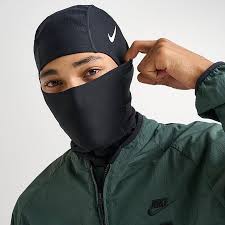 Knives and Glamour
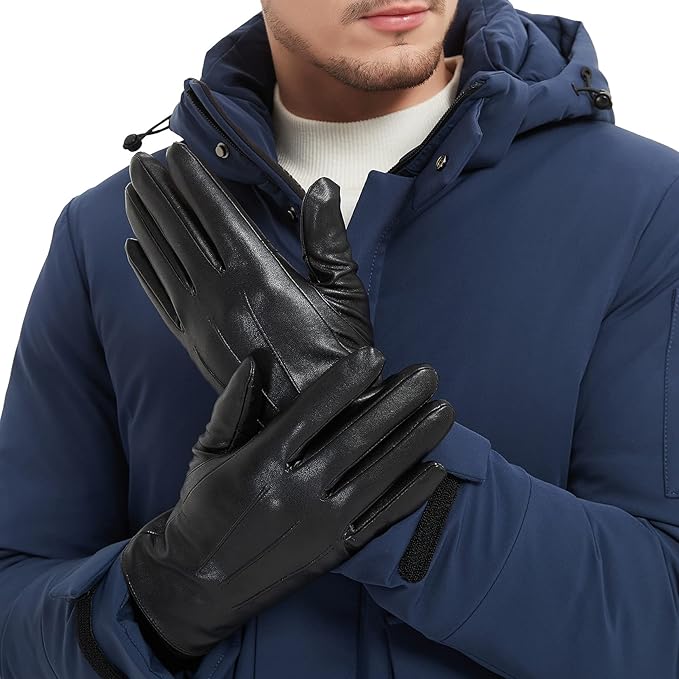 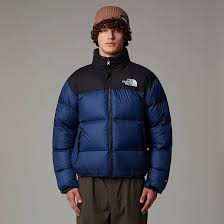 Streetwear & Fashion P2


Black Gloves
Puffer Jackets
Diamond jewellery
Trapstar brand
Off road bikes
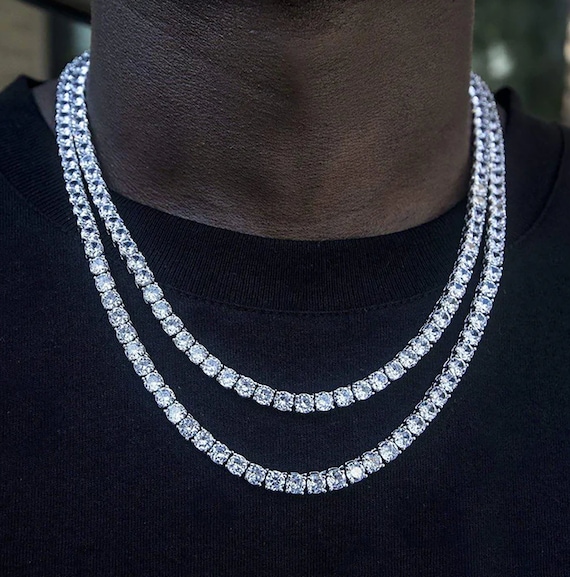 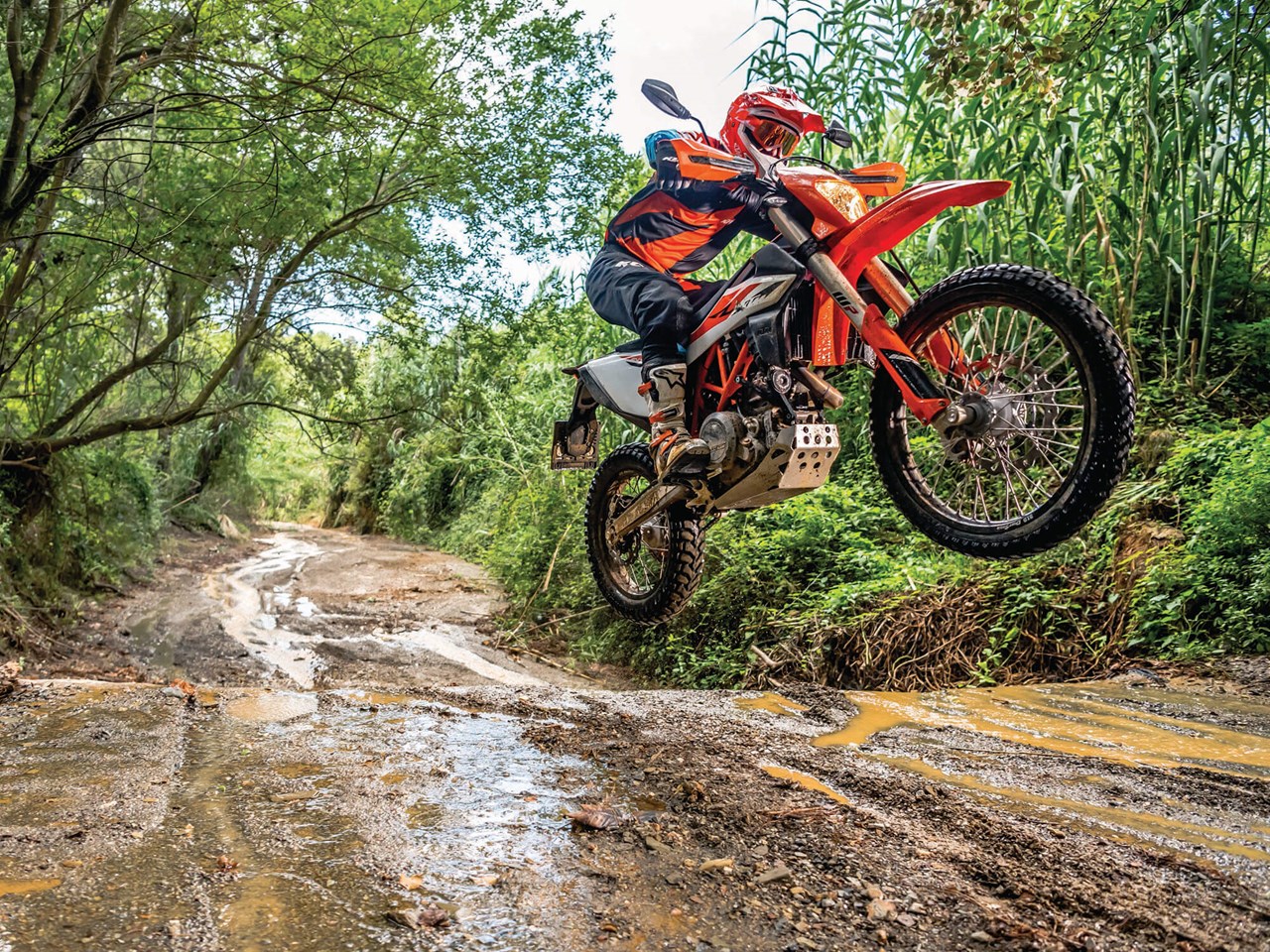 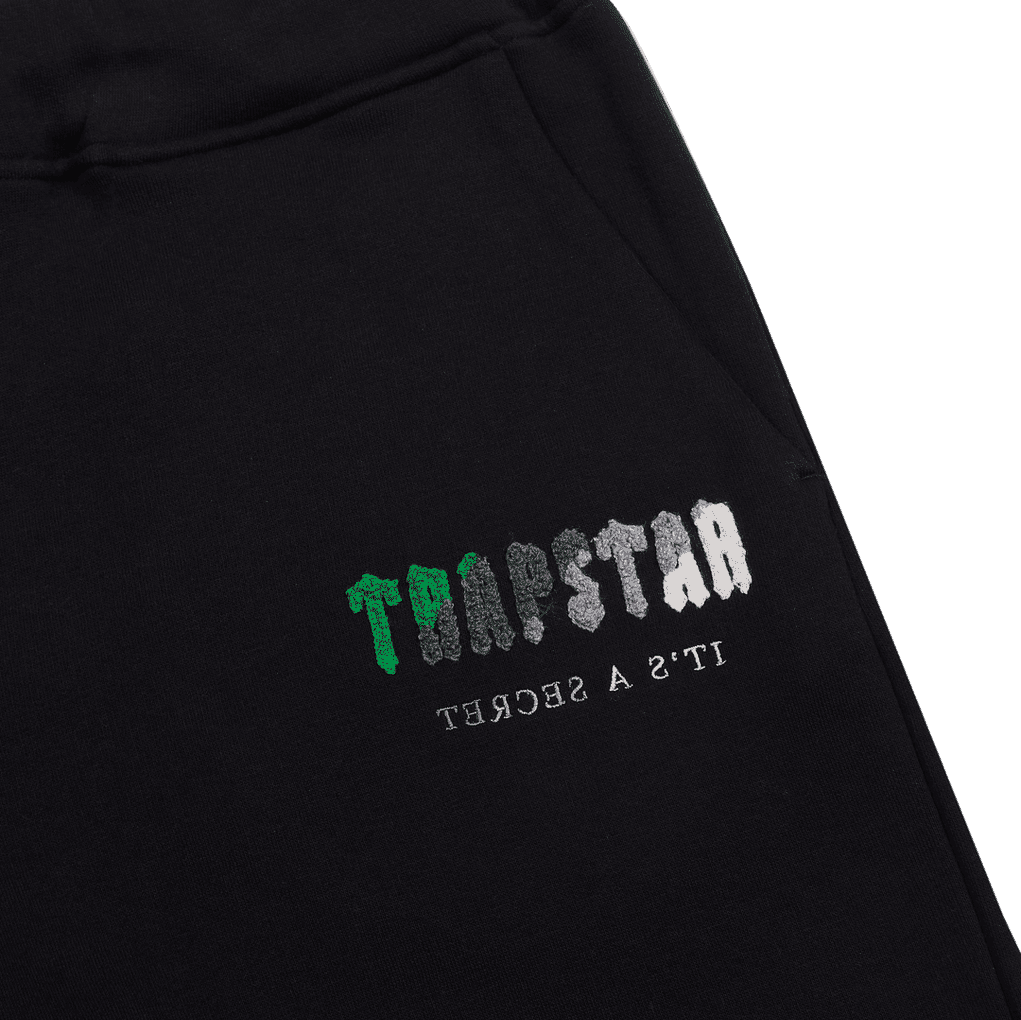 Knives and Glamour
Popular TV scene 1: Top Boy

Dushane pressures a Young Recruit
Season 1, Episode 2
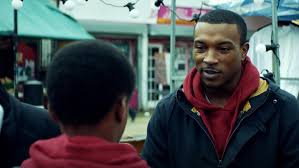 Knives and Glamour
Popular TV scene 2: Top Boy

Jamie gets arrested in front of his brothers.
Season 3, Episode 10
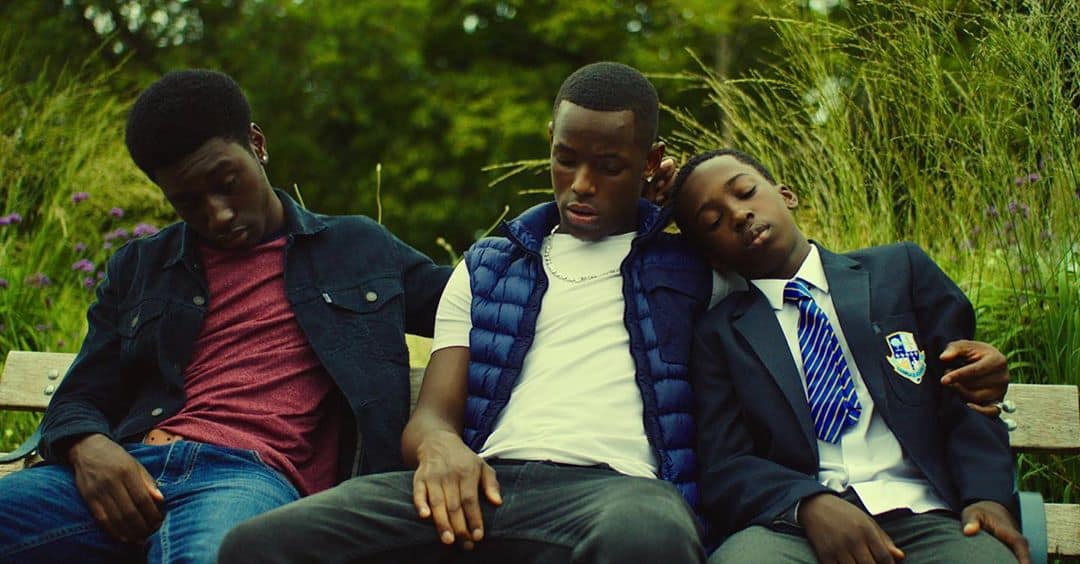 Knives and Glamour
Popular TV scene 3: Top Boy

A stabbing leads to retaliation
Season 3, Episode 6
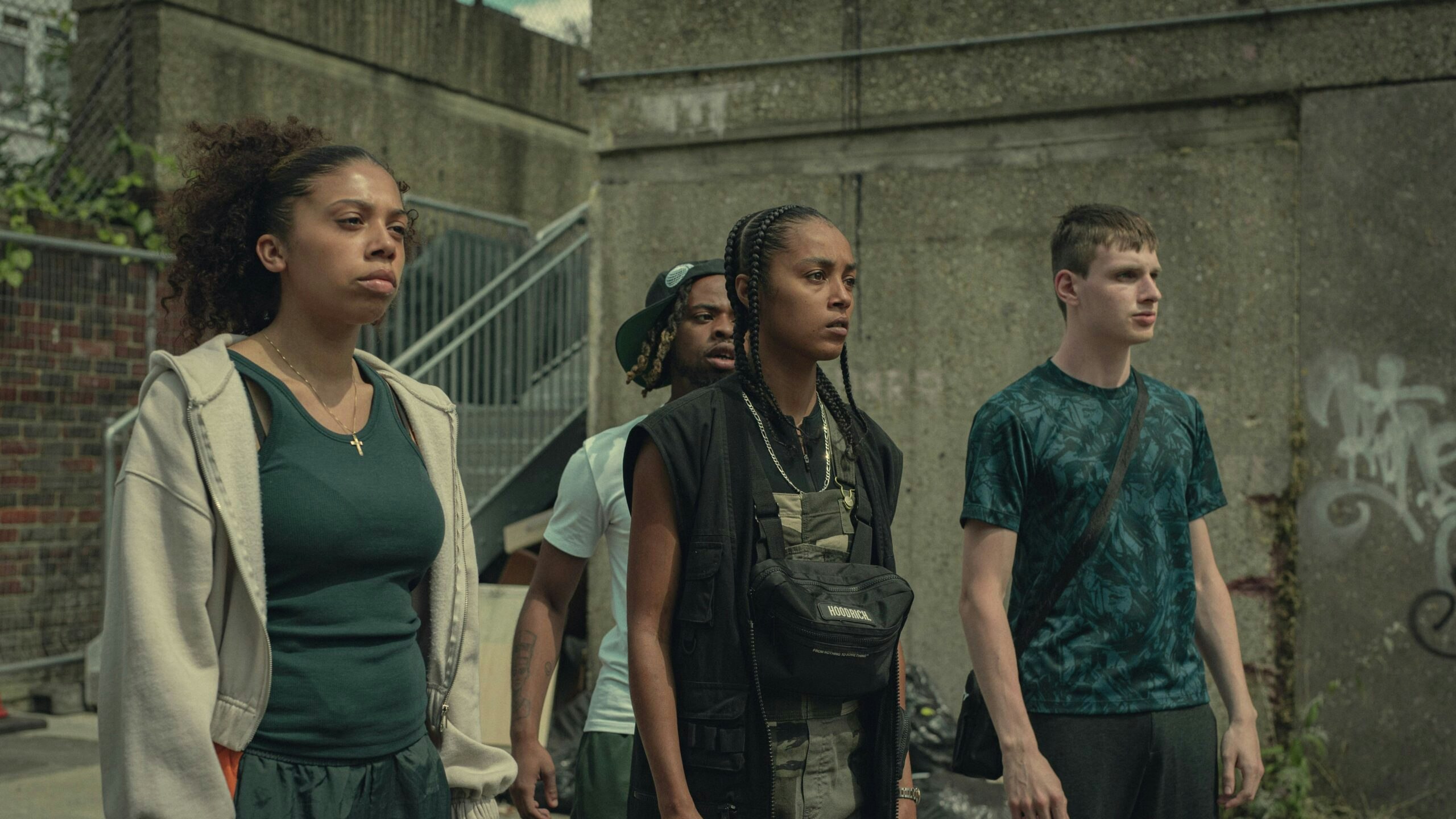 Knives and Glamour
Popular TV scene 4: Top Boy

A character tries to leave 
   the gang but faces threats
Season 2, Episode 3
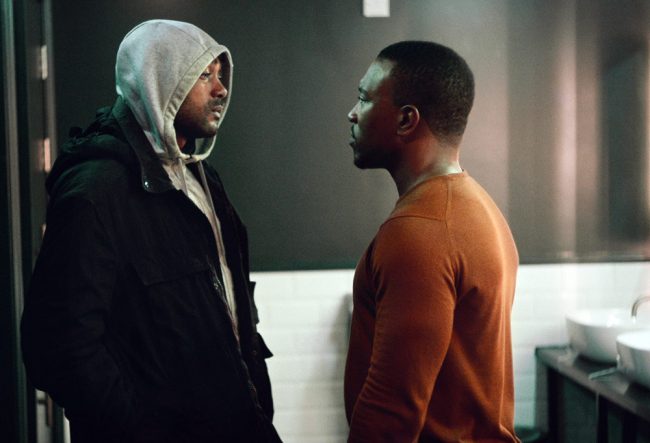 Consequences in Action
Part 1
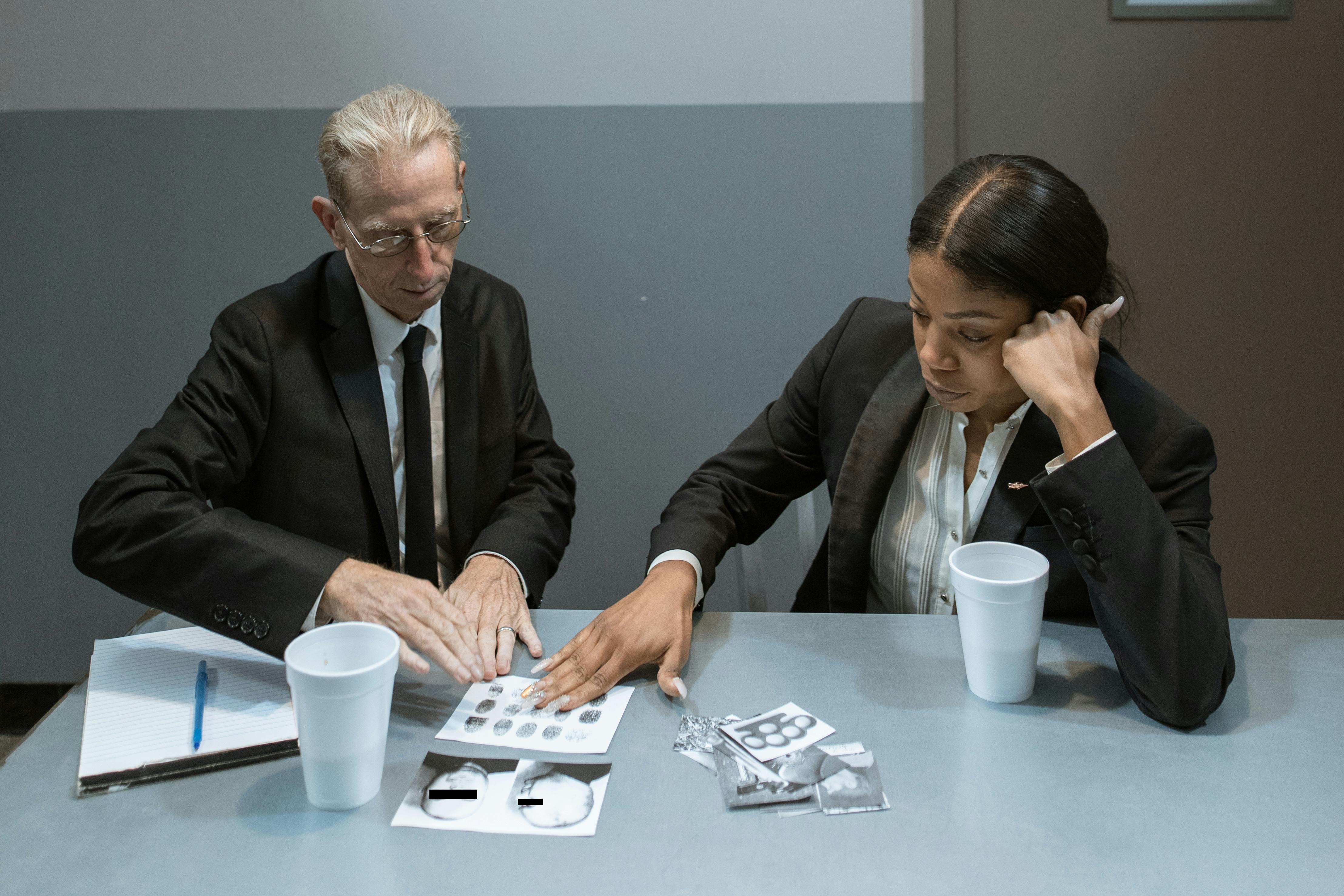 Consequences in Action
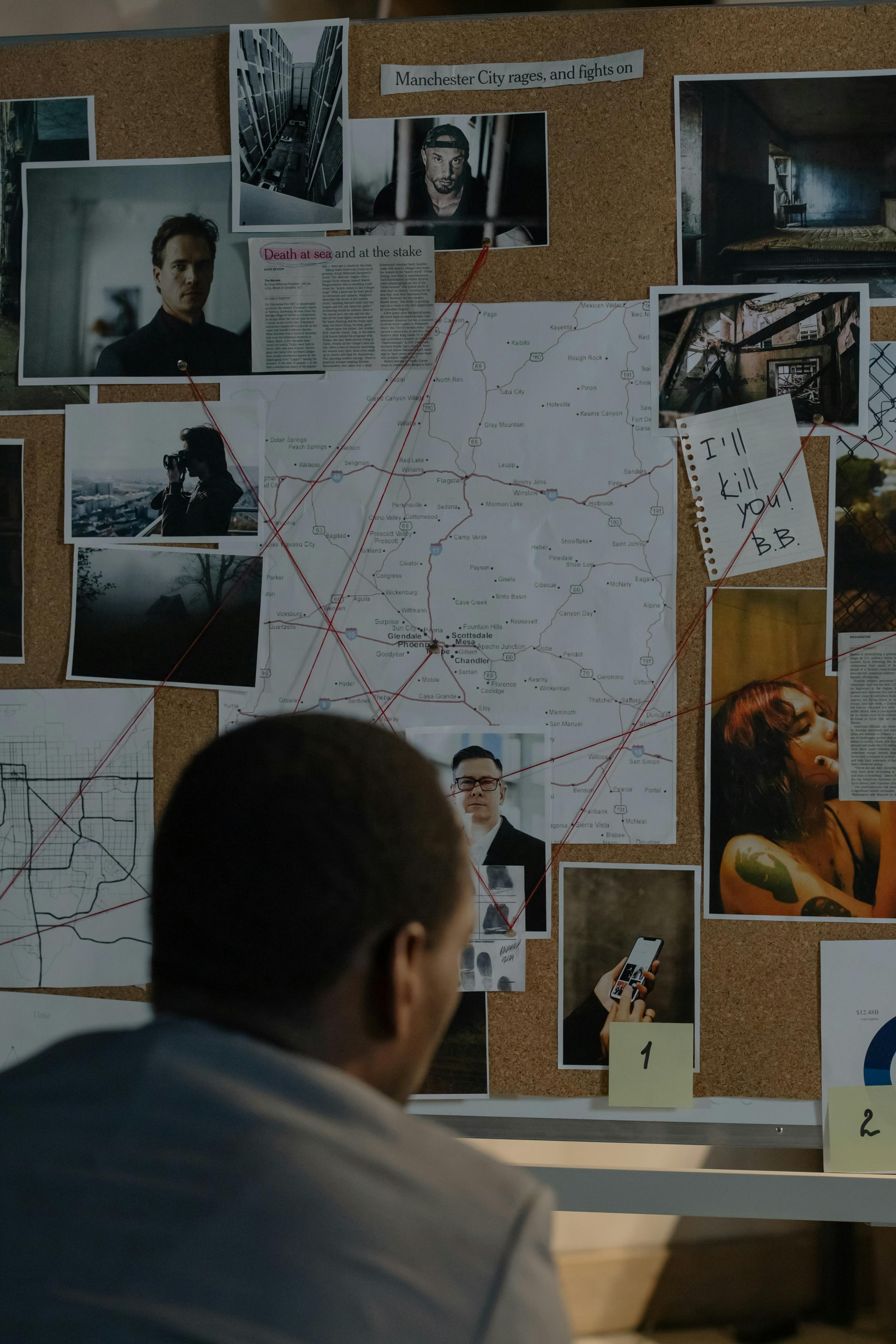 Part 2
Consequences in Action
Part 3
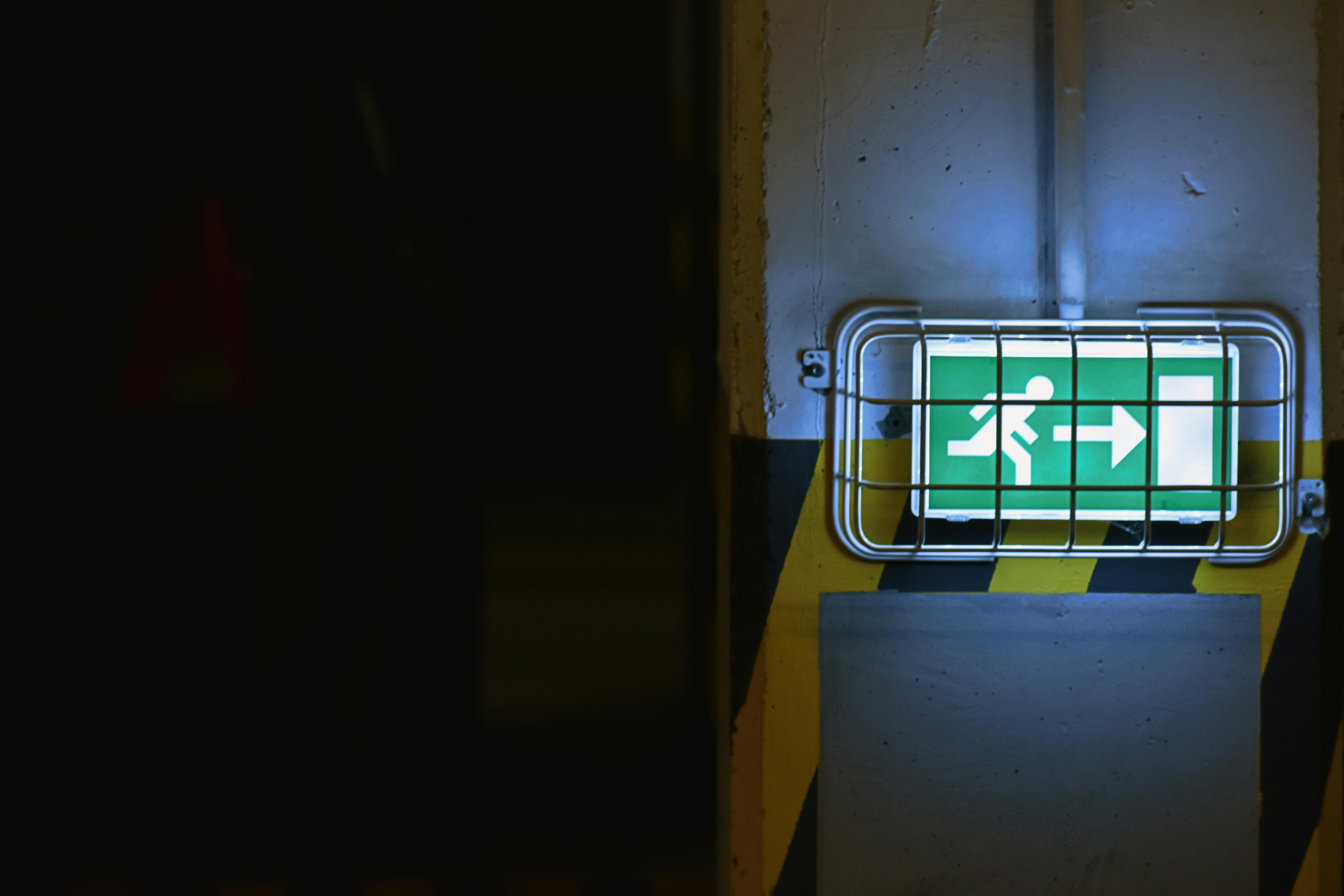 Final Thoughts
Watch this video, (00:28 to end) 
 https://youtu.be/b6kDLN4zfnM?si=uduRedS8VP1kYBvT&t=28